Big Data – The big picture
Group O - Presentation Topic 15
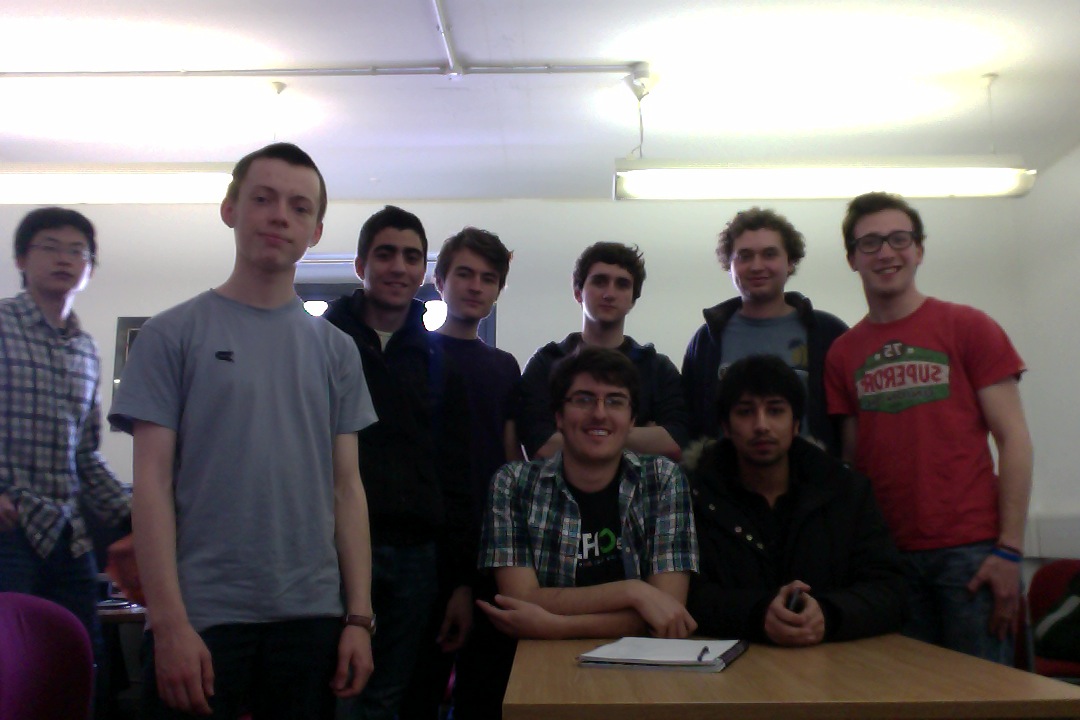 Group:
 Alex Lay 
 George Michael
 James Buck
 Andrew  Howe
 Dan Playle
 Clayton Jones
 George Harris
 Gaurav Lohchab

Tutor: Kirk Martinez
BIG
D
A
T
A
Cost and Drawbacks
Big data toolsets – Hadoop / noSQL

Few developers with expertise in these tools

Implementation costs
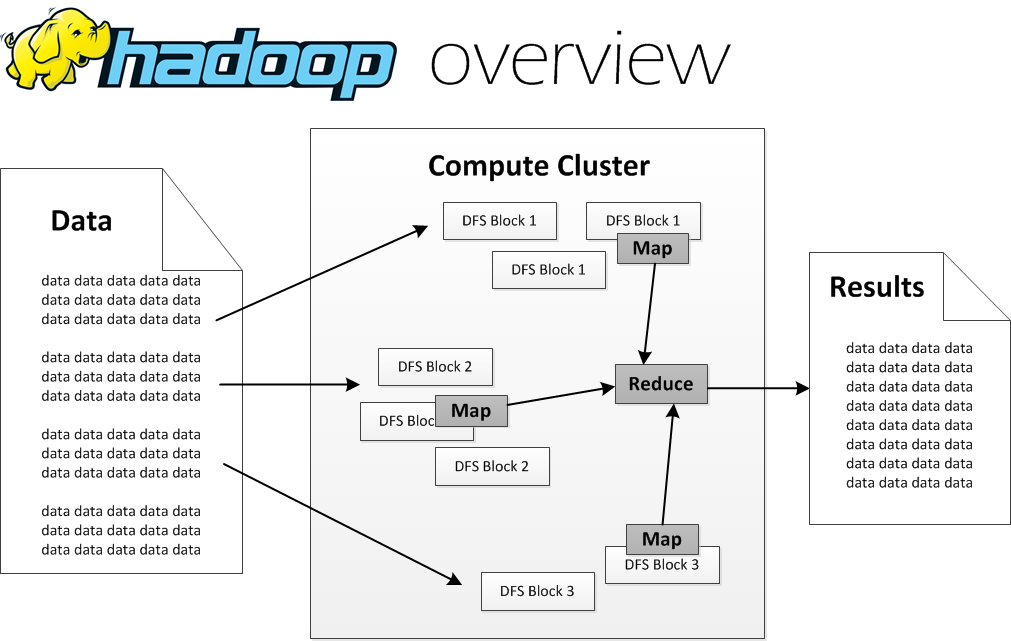 Diagram: Apache Software Foundation
“I'm not trying to say a [Hadoop-using] startup out there is doing it wrong, but I have worked on projects where I wish they'd use MySQL because they've only had a gigabyte of data.”

- Tim O’Brien @ O’Reilly Strata conference 2013
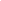 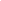 Social Media
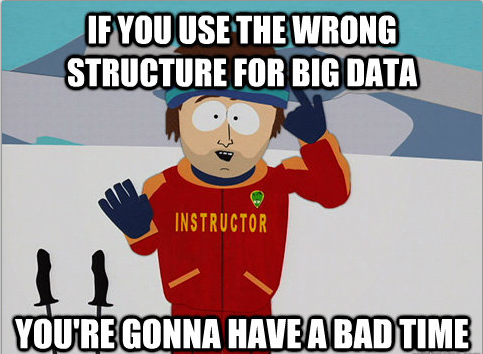 Facebook was using MySQL – good for small data 
Could not cope with increasing load
Specialised hardware & software developed
Big Science
LHC at CERN produces 15 petabytes of data per year
An early solution:  The world wide web 
A modern solution: Distributed Computing
LHC@HOME
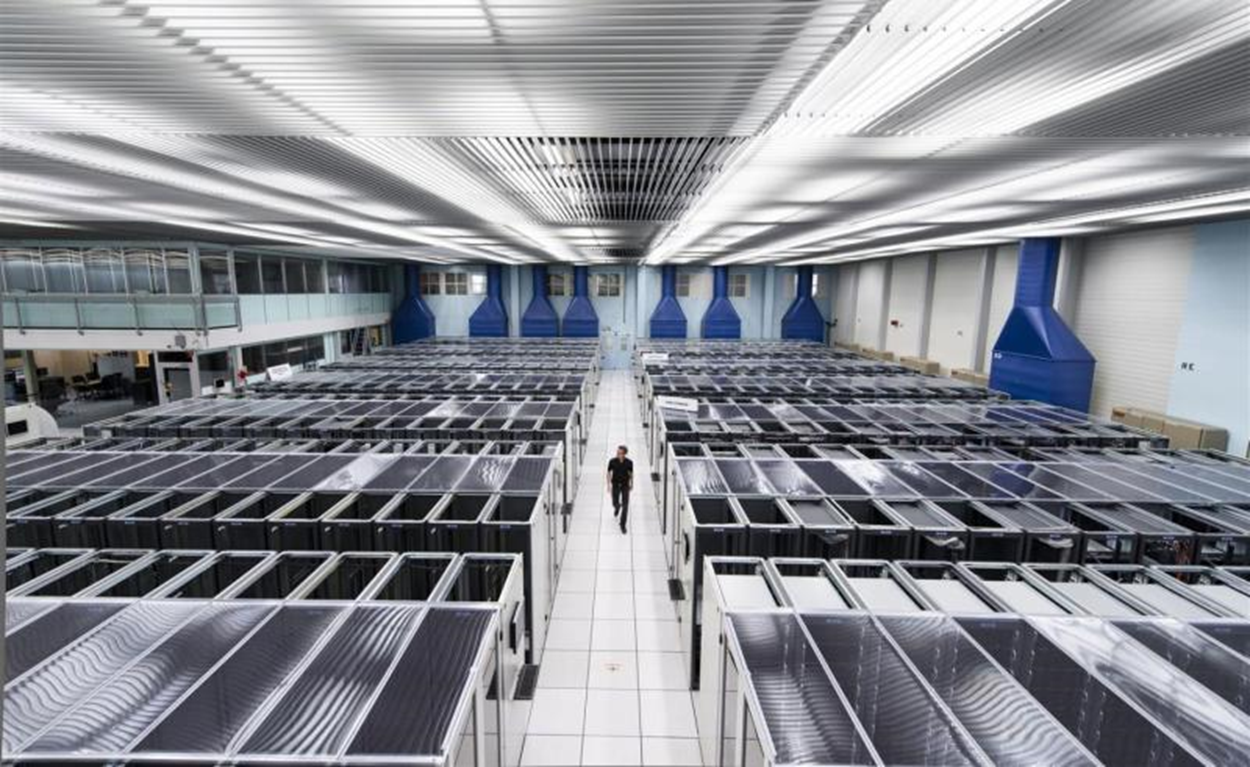 The Power of Big Data
“The 2012 Presidential elections not only reiterated the use of social media, it also introduced the world to a more sophisticated technology: the big data analysis.”

- Bosmol.com
References
hadoop.apache.org
http://bosmol.com/2013/02/how-big-data-analysis-helped-president-obama-defeat-romney-in-2012-elections.html#.UXKvdLWkp_b
http://home.web.cern.ch/
http://chronicle.com/section/Big-Data/446/